Стратегия развития МЕТАЛЛОИНВЕСТа
МЕТАЛЛОИНВЕСТ - ведущий производитель и поставщик железорудной продукции и горячебрикетированного железа (ГБЖ) на глобальном рынке, один из региональных производителей стали.
Компания обладает вторыми по величине в мире разведанными запасами железной руды — около 14,6 млрд тонн по международной классификации JORС, что гарантирует около 150 лет эксплуатационного периода при текущем уровне добычи.
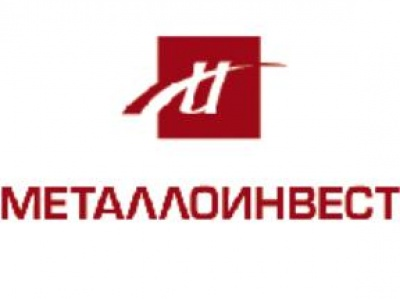 Сильные стороны Компании
Стратегия развития МЕТАЛЛОИНВЕСТа — это укрепление позиций одного из ведущих производителей железной руды в мире со специализацией на продуктах с высокой добавленной стоимостью.
ведущие позиции в железорудной отрасли;
вторые по объемам в мире запасы железной руды;
продолжительный срок жизни запасов (около 150 лет);
лидирующие позиции по производству железорудной продукции с высокой добавленной стоимостью (окатыши и ГБЖ);
уникальные энергоэффективные технологии;
низкая себестоимость производства окатышей и ГБЖ;
высокие финансовые показатели;
эффективная команда менеджеров, способная обеспечить рост бизнеса.
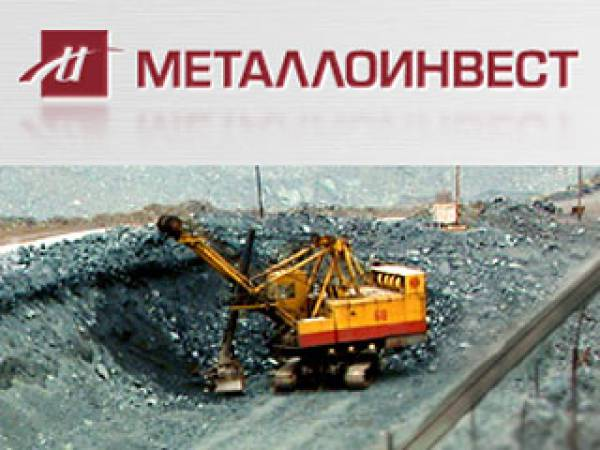 Цель Компании — обеспечение развития бизнеса благодаря последовательной реализации инвестиционной стратегии:
Разработка железорудной базы и укрепление рыночных позиций в сегменте продукции с высокой добавленной стоимостью (окатыши и ГБЖ).
Развитие рынков сбыта продукции и логистической инфраструктуры для расширения присутствия на развивающихся рынках.
Внедрение новых технологий для повышения эффективности производства.
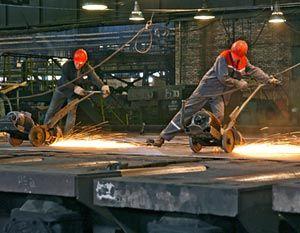 Максимизация прибыльности стального производства Компании за счет расширения сортамента, повышения качества и конкурентоспособности продукции.
Оптимизация использования знаний и опыта, развитие профессиональных качеств сотрудников.
Применение передовых практик в части промышленной безопасности, охраны труда и снижения нагрузки на окружающую среду.
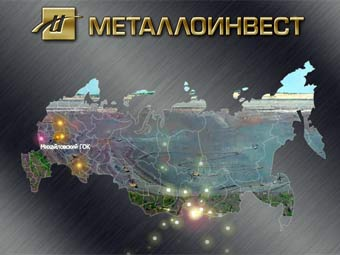 Устойчивое развитие Компании, основанное на соблюдении необходимого баланса интересов производственно-экономической, социальной и экологической деятельности МЕТАЛЛОИНВЕСТа на территориях присутствия, является приоритетом при формировании долгосрочных программ и базируется на позиции ответственного ведения бизнеса и постоянного совершенствования системы корпоративного управления.
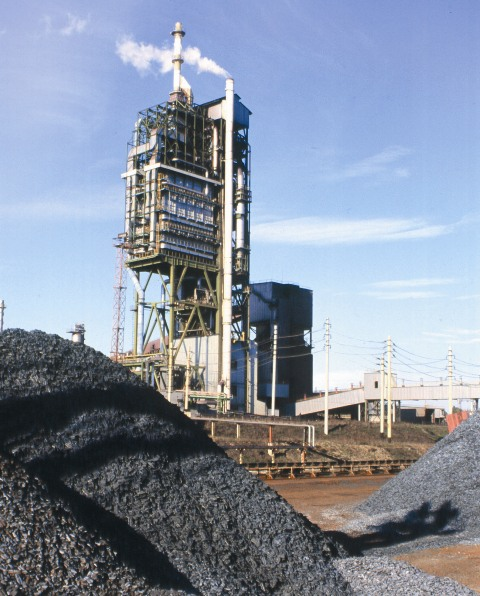 Текущие и высокоприоритетные проекты Компании:
Развитие рынков сбыта
Повышение эффективности бизнеса
Компания стремится поддерживать благоприятную социальную среду в регионах присутствия и на каждом из своих предприятий. 
МЕТАЛЛОИНВЕСТ обеспечивает стабильную занятость более чем 62 тысячам сотрудников и содействует в решении актуальных проблем в регионах присутствия. 
Базовый принцип социальной политики Компании — «единство целей» — зафиксирован в «Меморандуме о корпоративной социальной ответственности МЕТАЛЛОИНВЕСТа».
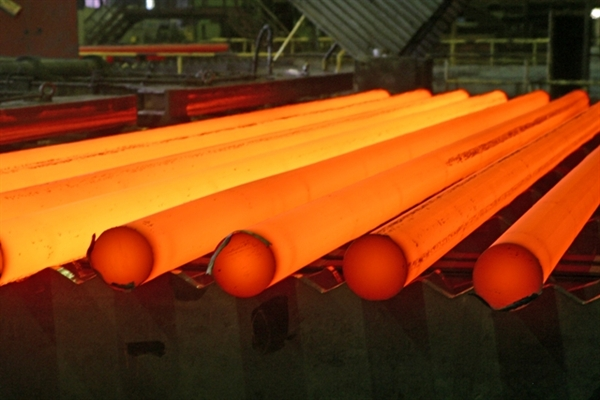